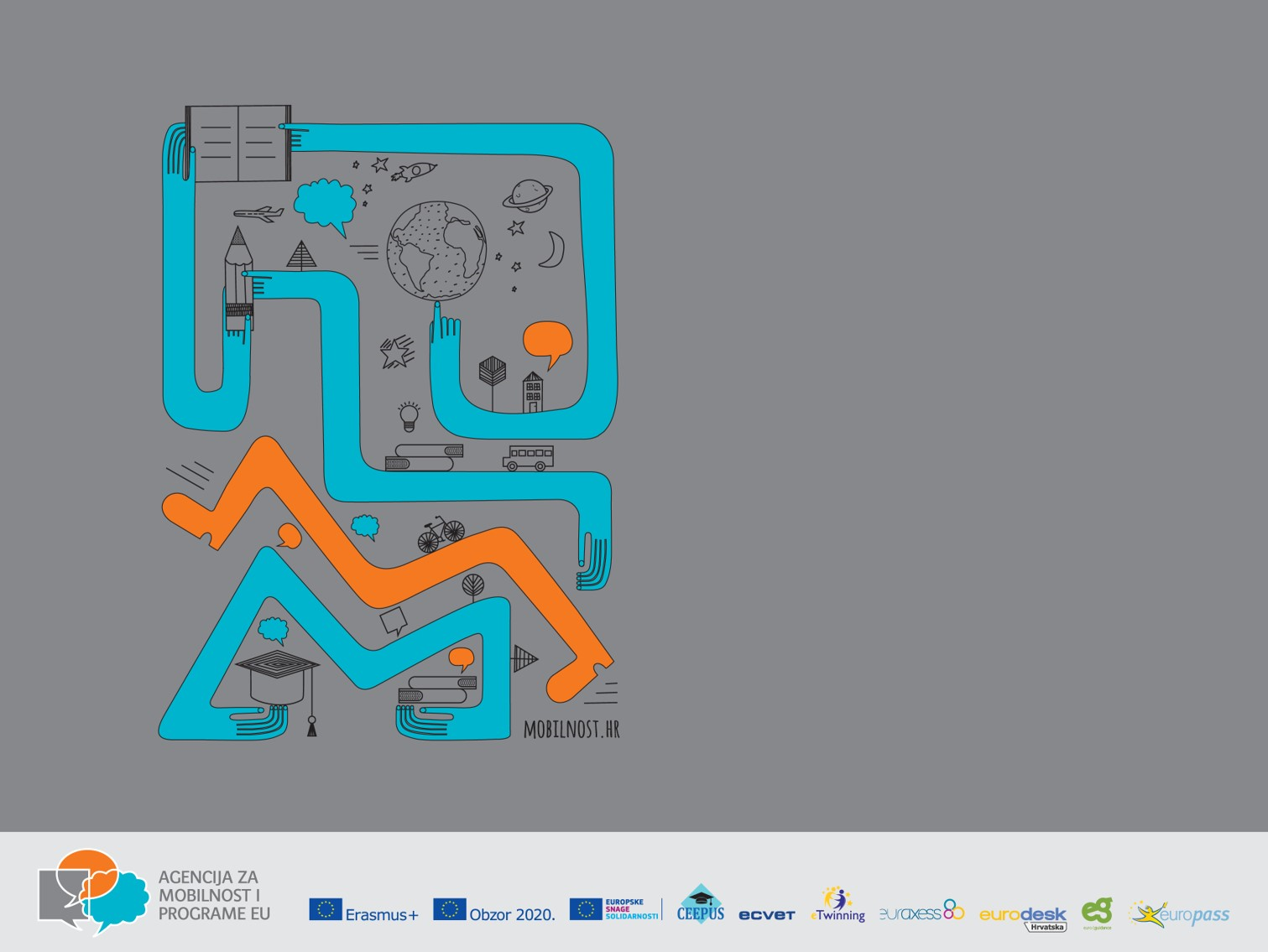 Ugovorna pravila

POČETNI SASTANAK ZA KORISNIKE ERASMUS+ PROGRAMA

KA2 STRATEŠKA PARTNERSTVA


24. rujna 2020.
Sporazum o dodjeli bespovratnih sredstava
Sporazum o dodjeli bespovratnih sredstava jedinstven je dokument koji čine:

Posebni uvjeti – temeljni dio sporazuma
Prilog I.		Opći uvjeti
Prilog II.		Opis projekta; Predviđeni proračun; Popis ostalih 				korisnika
Prilog III.	Financijska i ugovorna pravila	
Prilog IV.	Primjenjive stope 
Prilog V. 	Punomoć(i) dana(e) koordinatoru od strane ostalih 				korisnika
Posebni uvjeti
Odredbe Posebnih uvjeta imaju prednost u odnosu na odredbe iz priloga
Odredbe iz Priloga I. imaju prednost u odnosu na odredbe iz drugih priloga
Odredbe iz Priloga III. imaju prednost u odnosu na odredbe iz Priloga II., IV. i V.
U okviru Priloga II., dio „Predviđeni proračun“ ima prednost u odnosu na dio „Opis projekta“
Opće obveze korisnika
Odgovara za provedbu projekta u skladu sa Sporazumom
Odgovoran je za ispunjavanje svih svojih zakonskih obveza u skladu s mjerodavnim pravom EU-a te međunarodnim i nacionalnim pravom
Odmah obavijestiti Agenciju o svim događajima i okolnostima s kojima je upoznat koje bi mogle utjecati na provedbu projekta ili ga odgoditi
Izmjene Sporazuma
Sve izmjene moraju biti (Opći uvjeti II.13):
opravdane
potkrijepljene odgovarajućom dokumentacijom
pravodobno poslane drugoj strani, a najkasnije mjesec dana prije isteka roka provedbe


Najčešće izmjene koje zahtijevaju dodatak sporazumu:
promjena IBAN-a
promjena trajanja projekta
promjena partnera
Izmjene Sporazuma
Postoje i situacije koje je potrebno javiti Agenciji, ali ne zahtijevaju izmjenu Sporazuma:
administrativna pogreška ukoliko ne utječe u bitnome na ugovor
promjena adrese korisnika
promjena zakonskog zastupnika korisnika
manje promjene u aktivnostima

U tim slučajevima Agencija će službenim dopisom obavijestiti korisnika da su izmjene primljene na znanje te se prihvaćaju bez potrebe za izmjenom ugovora
[Speaker Notes: Promjena partnera: za ESC nije nužan amandman ugovora jer su svi ugovori monobeneficiary, no moraju nam javiti promjene]
Viša sila
(Opći uvjeti) viša sila - svaka nepredvidiva i iznimna situacija ili događaj koji je izvan kontrole stranaka i koji ih sprječava da ispune svoje obveze u skladu sa Sporazumom, pri čemu se ta situacija ili događaj ne može pripisati njihovoj pogrešci ili nemaru odnosno pogrešci ili nemaru podugovaratelja, povezanih subjekata ili trećih strana koje primaju financijsku potporu, a takvu situaciju ili događaj nije moguće izbjeći unatoč postupanju s dužnom pažnjom

Sljedeće situacije ne mogu se smatrati višom silom:  radni sporovi, štrajkovi, financijske poteškoće ili neizvršenje usluge, greške na opremi ili materijalu ili kašnjenja u njihovoj raspoloživosti, osim ako su izravna posljedica relevantnog slučaja više sile
Viša sila
ČLANAK II.15. – VIŠA SILA
II.15.1.	Stranka suočena s višom silom mora bez odlaganja dostaviti službenu obavijest drugoj stranci o prirodi, vjerojatnom trajanju i mogućim posljedicama više sile.
II.15.2.	Stranke moraju poduzeti potrebne mjere kako bi ograničile štetu zbog više sile. One moraju poduzeti sve što je u njihovoj moći kako bi što prije nastavile s provedbom djelovanja.
II.15.3.	Ne smatra se da stranka suočena s višom silom krši svoje obveze iz Sporazuma ako je u ispunjavanju tih obveza sprječava viša sila.
Viša sila
Mogućnosti predviđene sporazumom u slučaju više sile:
Članak II.13 (Opći uvjeti) Izmjene sporazuma
Članak II.16 (Opći uvjeti) Suspenzija provedbe djelovanja (tj. projekta)
Članak II.17 (Opći uvjeti) Raskid sporazuma


https://www.mobilnost.hr/hr/novosti/postupanje-za-korisnike-programa-erasmus-i-europske-snage-solidarnosti-u-slucaju-vise-sile-u-kontekstu-izbijanja-koronavirusa/
Dodatak Sporazumu za virtualne mobilnosti
Primjenjivo za projekte koji organiziraju virtualne aktivnosti uslijed pandemije bolesti COVID-19

Izmjene Priloga III. -  članci I.2 i II.2 
Potrebno je podnijeti izvješće o virtualnim mobilnostima u skladu s pravilima iz sporazuma o dodjeli bespovratnih sredstava

Prilog III. - članak I.2. Obračun i popratna dokumentacija za jedinične doprinose

Prilog III. – članak II.2. Obračun stvarnog troška
Potpora za posebne potrebe
Izvanredni troškovi povezani s virtualnim aktivnostima
Komunikacija između strana
Sva komunikacija mora se odvijati pisanim putem 
  (čl. II.3 Općih uvjeta)
Načelno se dostava vrši na adresu elektroničke pošte naznačene u sporazumu – kontakt podaci korisnika (Posebni uvjeti)

Smatra se da je komunikacija izvršena na dan kada stranka primateljica primi pismeno, osim ako je u Sporazumu utvrđeno da se komunikacija smatra izvršenom na dan slanja pismena
Vidljivost
Vidljivost EU financiranja je ugovorna obveza
U slučaju nepoštivanja pravila vidljivosti, konačna isplata bespovratnih sredstava može se umanjiti 
Upute i materijali dostupni su na web stranici: https://www.mobilnost.hr/hr/sadrzaj/info-kutak/diseminacija-i-koristenje-rezultata/predlosci-za-preuzimanje/
Obavezno korištenje europskih simbola (zastave EU-a) te puno ime Europske unije
Preporuka:
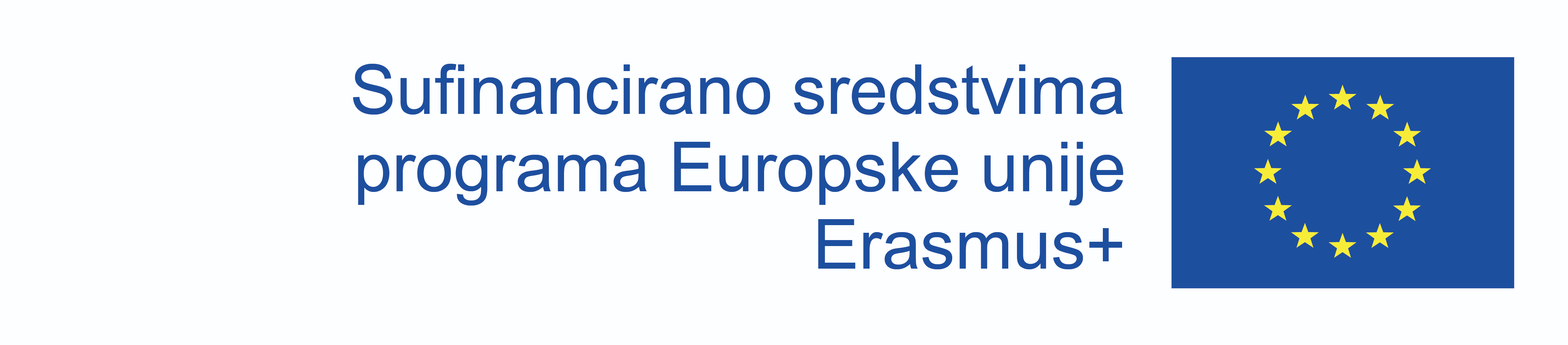 Zaštita osobnih podataka
Mjerodavni propisi: 
Opća uredba o zaštiti osobnih podataka (GDPR, 2016/679) 
Zakon o provedbi Opće uredbe o zaštiti osobnih podataka (NN 42/18)
Uredba o zaštiti podataka europskih institucija (2018/1725)

GDPR je stupio na snagu 2016. godine, a primjenjuje se od 25. svibnja 2018. godine
Nadležno tijelo: Agencija za zaštitu osobnih podataka (AZOP) – www.azop.hr
Zaštita osobnih podataka
Kod prikupljanja podataka o sudionicima aktivnosti prikupljati samo nužne podatke uz jasnu naznaku u koju se svrhu podaci prikupljaju (mailing liste - potrebna privola ako nema druge pravne osnove ili slati na generičke e-mail adrese ili pojedinačne mailove)
Kod organizacije događaja paziti da se kod prijave na događaj prikupljaju samo nužni podaci i objasni svrha i način obrade podataka koji se prikupljaju
Fotografiranje na događajima se također smatra obradom osobnih podataka – privola (prilikom registracije)!
Sudjelovanje u aktivnostima
Ukoliko sudjelovanje na projektnim aktivnostima obuhvaća maloljetne osobe, nužna je suglasnost roditelja ili skrbnika prije sudjelovanja na aktivnosti

Preporuča se pribaviti suglasnost u pisanom obliku koja sadrži minimalno ime, prezime i OIB maloljetnika i roditelja/skrbnika, naziv, mjesto odvijanja i trajanje projekta, vlastoručni potpis roditelja/skrbnika
Nabava roba, radova i usluga
„Ako provedba projekta zahtijeva nabavu robe, radova ili usluga (ugovor o provedbi), korisnici moraju ugovor dodijeliti ekonomski najpovoljnijoj ponudi, odnosno, ponudi koja nudi najbolju vrijednost za novac, ili, ako je primjereno, ponudi koja nudi najnižu cijenu i moraju osigurati da nema sukoba interesa i da se čuva dokumentacija za slučaj revizije.”
Vodič kroz program Erasmus+
Nabava roba, radova i usluga
Mjerodavni propisi:
Zakon o javnoj nabavi (NN120/16)
podzakonski propisi koji uređuju područje javne nabave 
vlastiti interni akti kojima se uređuje jednostavna nabava roba, radova i/ili usluga


Kada korisnici nisu obveznici Zakona o javnoj nabavi ili nemaju vlastite interne akte:
Nabava do 70.000,00 kuna
Nabava od 70.000,00 do 200.000,00 kuna
Nabava iznad 200.000,00 kuna
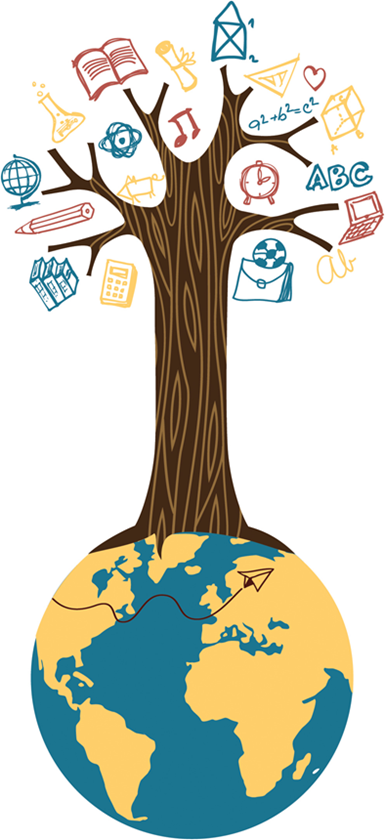 Redovito konzultirati Sporazum o dodjeli bespovratnih sredstava 
tijekom trajanja projekta!